YEAR 7 Religious Education
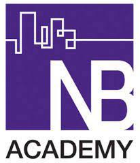 Year 8
Religious Education
What do Jewish people believe about life after death?
Is there life after death?
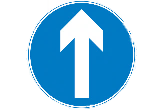 Does the soul exist?
How does the Bible influence people today?
What do Sikhs believe about life after death?
Do Ghosts exist? Where do souls go when we die?
What is the Torah?
Why some people do not believe in life after death? (Atheism/Humanism)
Where do Hindu’s worship?
Why does the Qur’an have authority for Muslims?
Assessment
Assessment
Assessment
Assessment
Assessment
Assessment
How do Muslims worship?
What happens in the Gurdwara?
What is the Guru Granth Sahib?
How are prayer flags used to worship?
What is the significance of the 10 commandments?
Where do Jewish people worship?
Can ‘singing for freedom and justice’ help in the struggle against racism?
What is worship?
What are the ‘stairs of respect’?
How does Christianity teach anti-racism?
How can I express my own vision for justice and equality?
What can we learn from the stories of two statues in Bristol?
How do Christians worship?
How can we share the inspiration of some ‘great lives’?
What is the significance of the 5K’s?
Why do Hindu’s worship multiple Gods?
Why don’t Buddhists believe in a God?
What can be done to reduce the harmful impact of racism?
Why do Buddhists have to believe in the eight-fold path?
What are Sikh beliefs?
Is RE important?
What is the importance of Islam to a Muslim?
What are the different beliefs in Judaism?
START
What are the different beliefs in Christianity?
Is shabbat the most important holiday in Judaism?
Are the practices in Islam more important than the beliefs?
Is belief important?
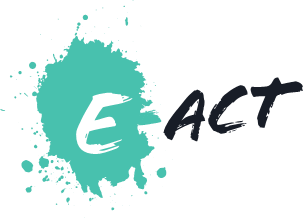 LEARNING JOURNEY
YEAR 8 Religious Education
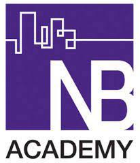 Year 9 
Religious Education
What does it mean to be ‘good’?
Is good created through different types of worship and prayer?
Is goodness reflected in religious stories?
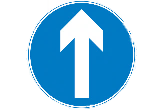 How do you think you could influence society positively?
Do Christians impact the world positively?
Can non-religious people create goodness in the world?
What is the importance of the golden rule?
Is it only religious people who want to prevent poverty?
What did Malcom X do to influence society?
How did Nelson Mandela influence society?
What is the importance of charity and poverty in Islam?
Assessment
Assessment
Assessment
Assessment
Assessment
Assessment
Why should Christians always try to help people in poverty?
Is Rosa Parks a good role model for young people today?
What makes a good role model?
Why does Hajj have the least significance in a Muslims life today?
How does poverty affect society?
Is the Eucharist the most important rite of passage?
Why is giving to the less fortunate a key belief in Sikhism?
Why is Eid-ul-Adha considered more important than Eid-ul-Fitr?
Why would some Christians believe Christmas is more important than Easter?
Shabbat is the most important Jewish festival?
Do civil rights affect people all over the world?
How did Martin Luther King impact wider society?
Is Diwali the most important festival for Hindus?
What are civil rights?
How have your civil rights been affected by religious leaders?
How did Malala have an impact on civil rights?
How did religion play a part in the civil rights movement?
What is the importance of Hajj?
What is The Kumbh Mela?
What are sacred places?
Are all pilgrimages holy?
START
What are the different sacred places in India?
Why is Lourdes important to Christians?
Why is Jerusalem significant?
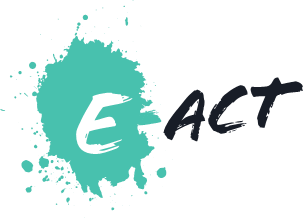 LEARNING JOURNEY
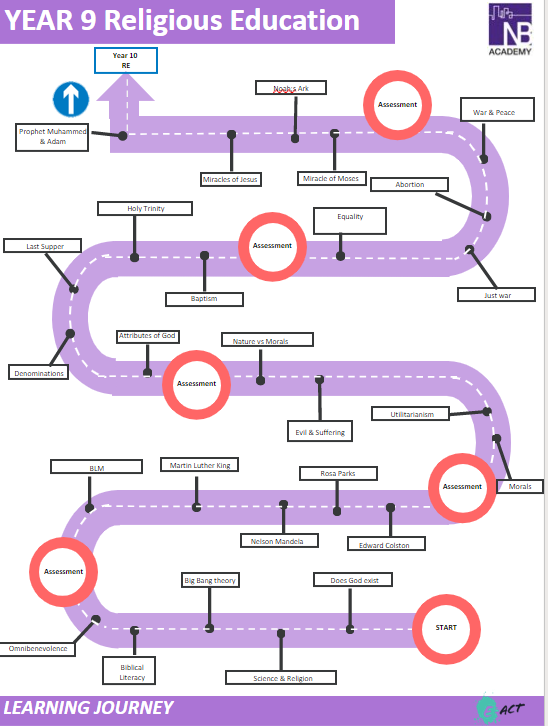